It’s (perpetually) Complicated: Tracking Perpetual Access Rights from Consortial License Agreements
Émilie Lavallée-Funston	
Licensing and Member Services Officer, CRKN
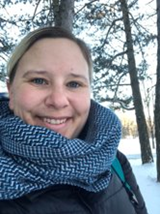 Courtney Bremer	
eResources Access Manager, University of Waterloo
Chair, CRKN Knowledge Base Entitlements Sub-Committee (KBESC)
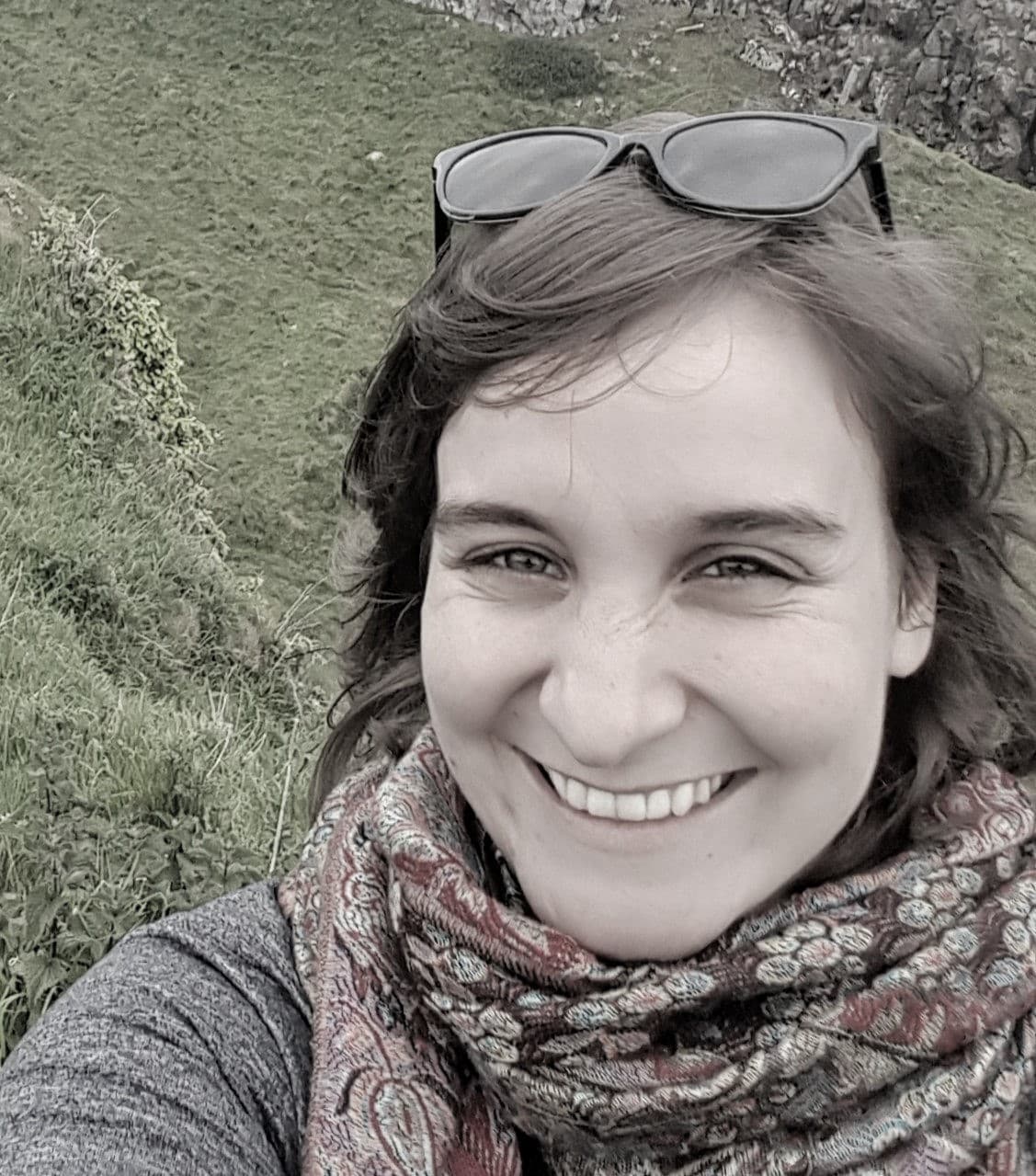 Agenda
CRKN At-A-Glance
Project Context and Scope
Perpetual Access (PA) Rights Report
Workflow
Next Steps
Q&A
CRKN At-A-Glance
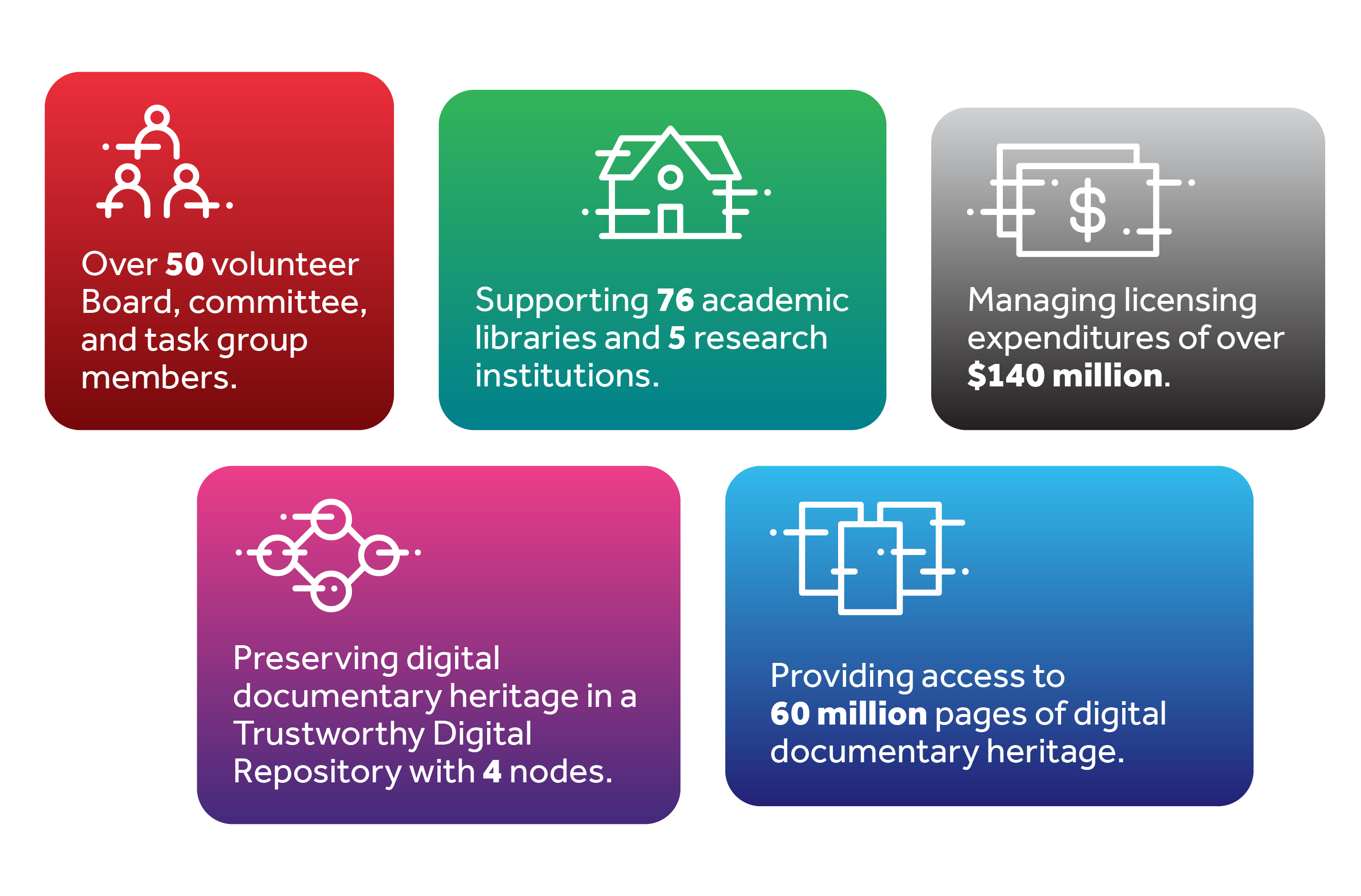 CRKN At-A-Glance
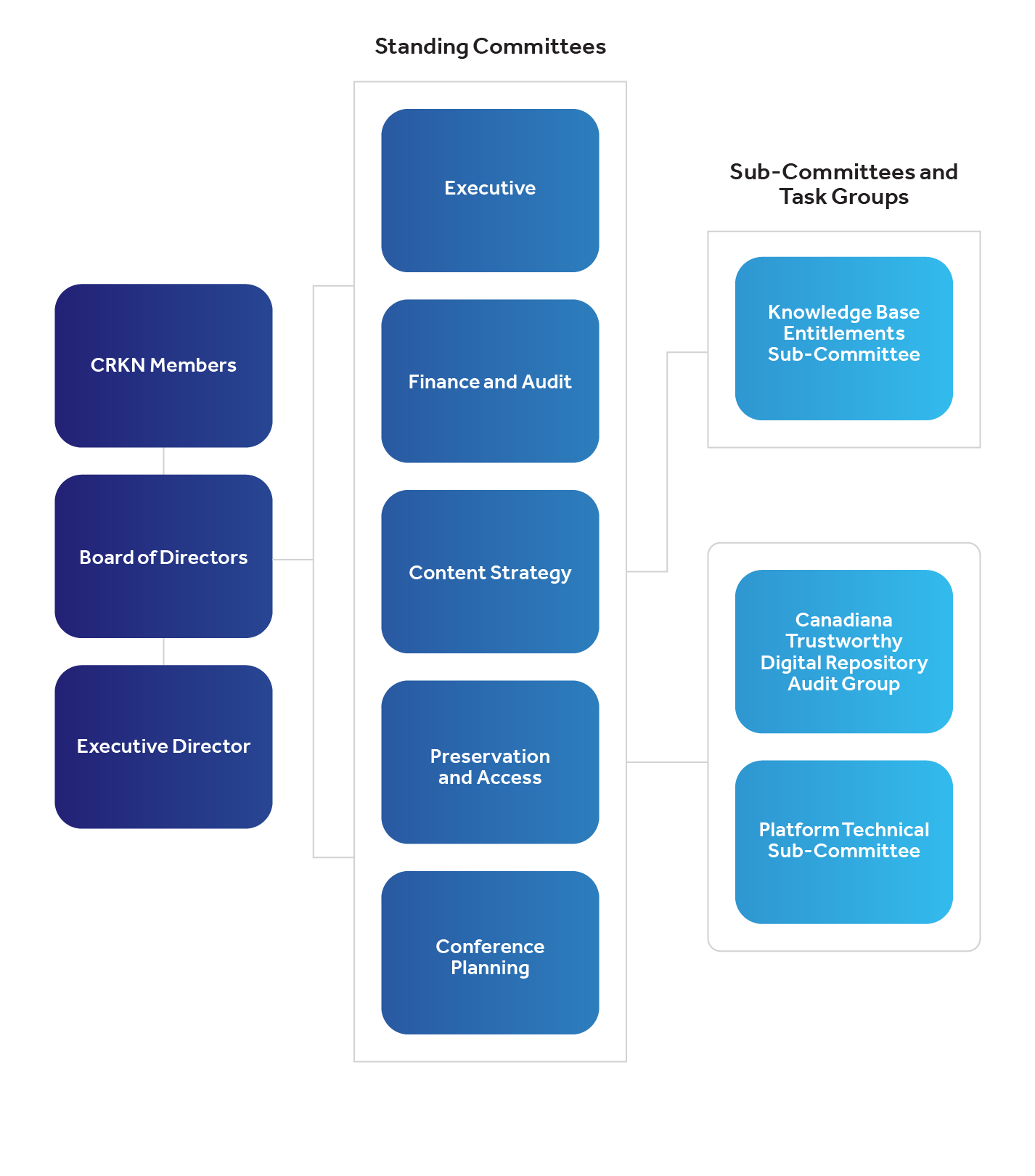 KBESC
Work with vendor-supplied title lists to ensure accuracy for members

Maintain our own collections in library services platforms (incl. updates)
Project Context and Scope
Project Context and Scope
Objective
Identify and record perpetual access (PA) entitlements for each member

Title- and year-level data 
Institution-specific data
Publishers
ACS
Canadian Science Publishing (CSP)
Cambridge University Press (CUP)
Elsevier
Institute of Physics Publishing (IOPP)
Oxford University Press (OUP)
Royal Society of Chemistry (RSC)
SAGE
Springer
Taylor & Francis
Wiley
Scope
Rights acquired through CRKN serials agreements

via Subscriptions (annual accrual)
via Purchases (one-time accrual)
Perpetual Access Rights Report
Perpetual Access Rights Report
Glossary
Define tabs and fields in report
Standard across all reports
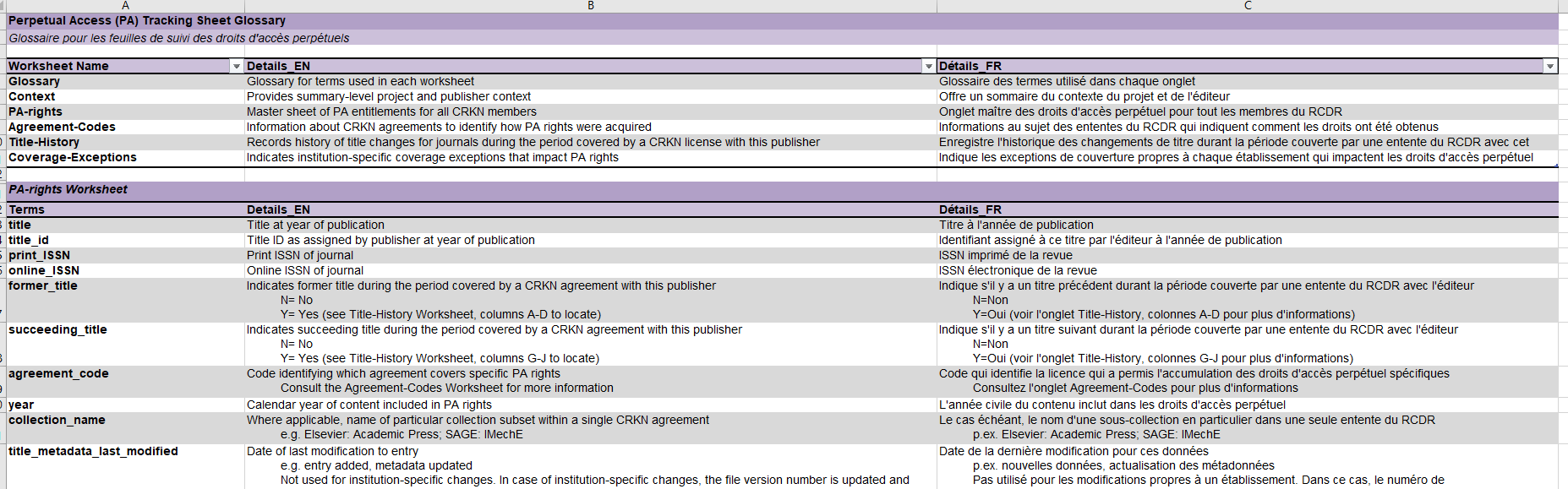 Perpetual Access Rights Report
Glossary
Define tabs and fields in report
Standard across all reports
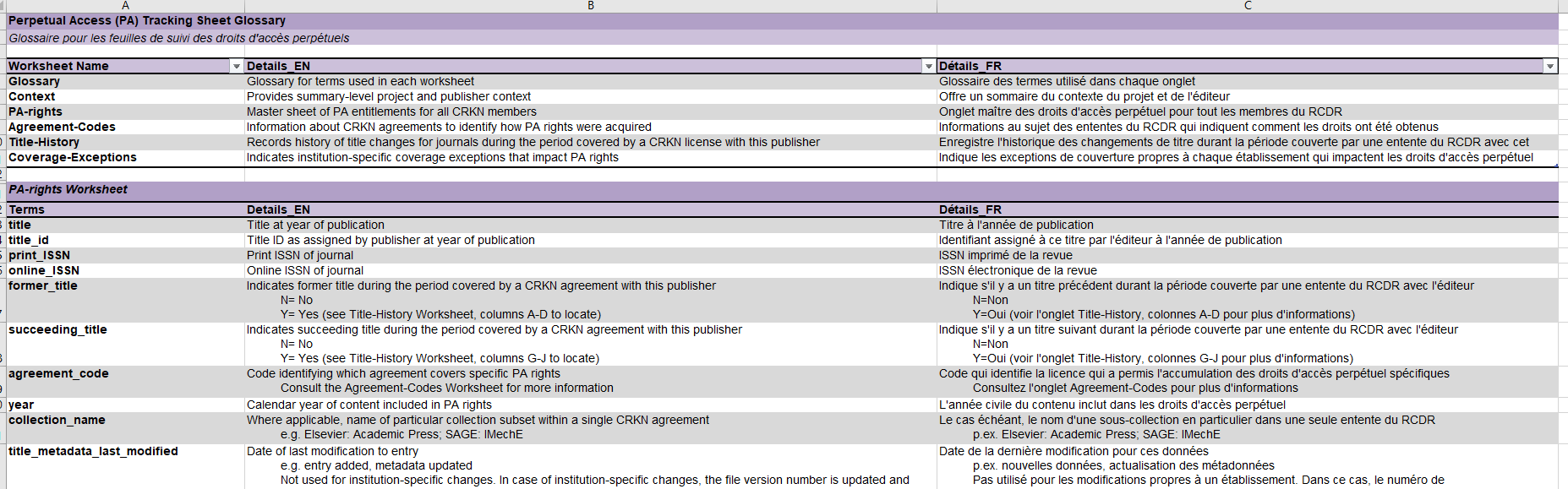 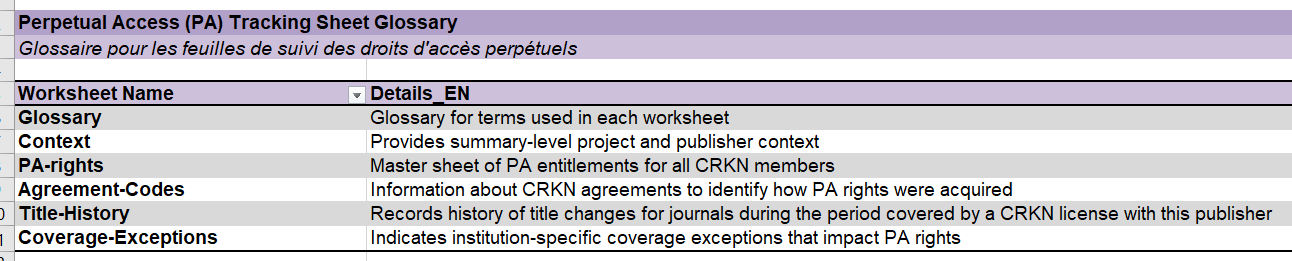 Perpetual Access Rights Report
Glossary
Define tabs and fields in report
Standard across all reports
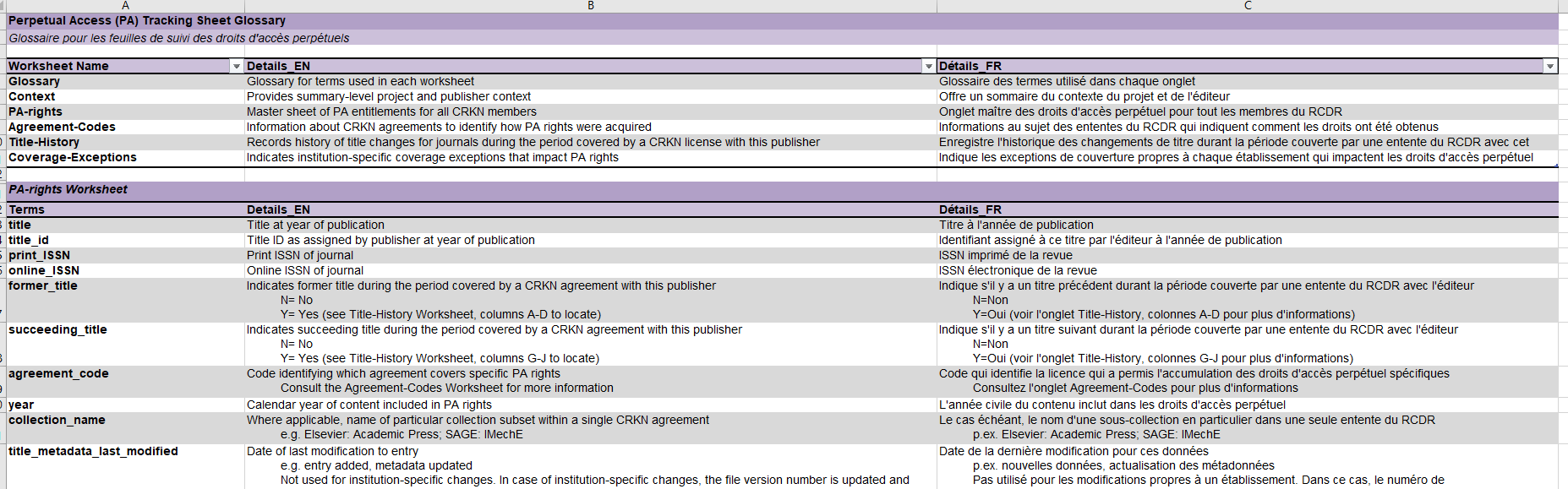 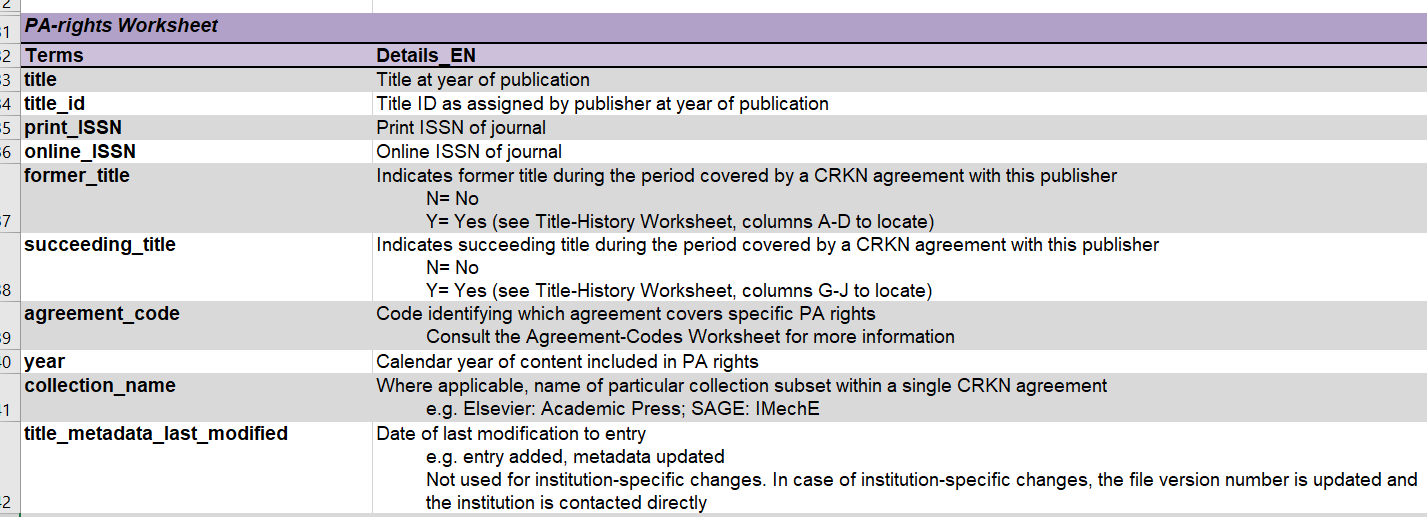 Perpetual Access Rights Report
Glossary
Define tabs and fields in report
Standard across all reports
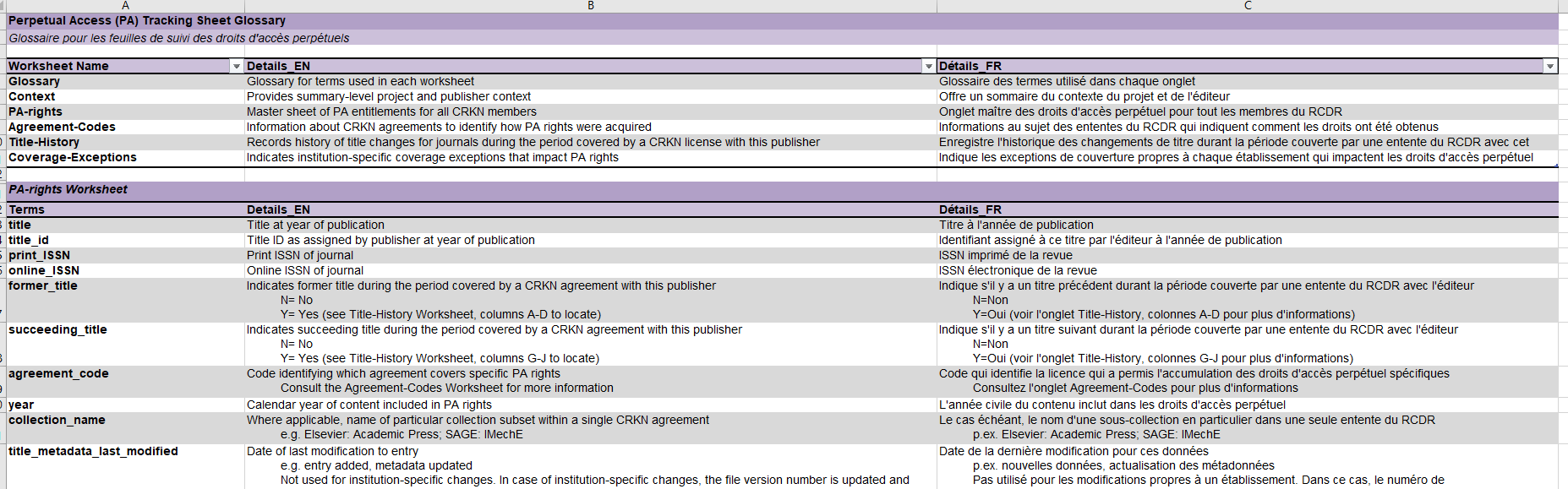 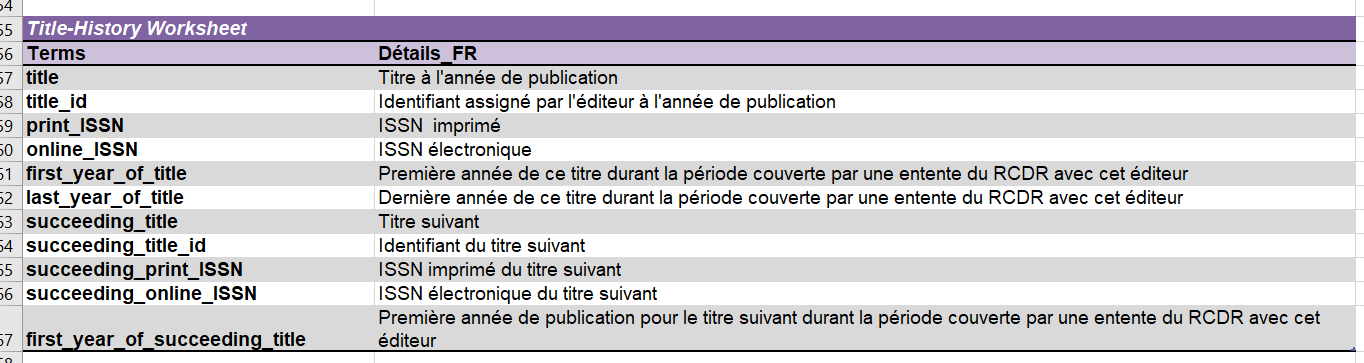 Perpetual Access Rights Report
Publisher-Context
Description of licensed content and current terms for PA rights
Identification of separate collections (where applicable)
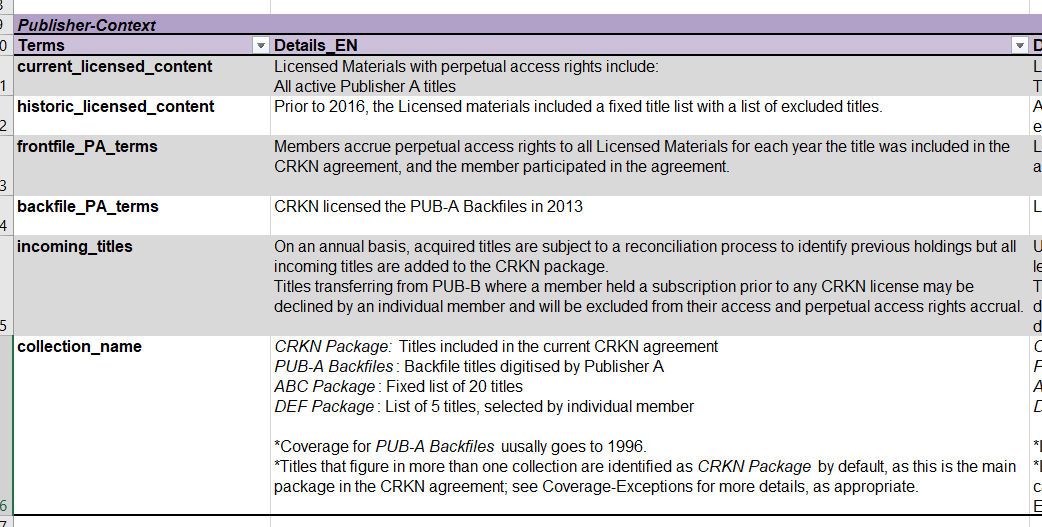 Perpetual Access Rights Report
Agreement-Codes
Each CRKN license with PA rights assigned a code
PA-Rights tab: Used to identify why a member has PA rights for a certain title
Agreement-Codes tab: Provides coverage details, notes, and URL to CRKN website
Perpetual Access Rights Report
Agreement-Codes
Each CRKN license with PA rights assigned a code
PA-Rights tab: Used to identify why a member has PA rights for a certain title
Agreement-Codes tab: Provides coverage details, notes, and URL to CRKN website
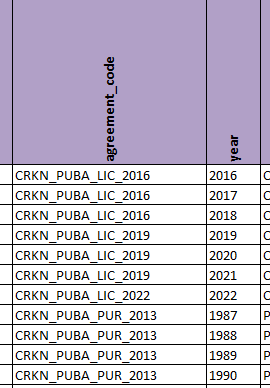 Perpetual Access Rights Report
Agreement-Codes
Each CRKN license with PA rights assigned a code
PA-Rights tab: Used to identify why a member has PA rights for a certain title
Agreement-Codes tab: Provides coverage details, notes, and URL to CRKN website
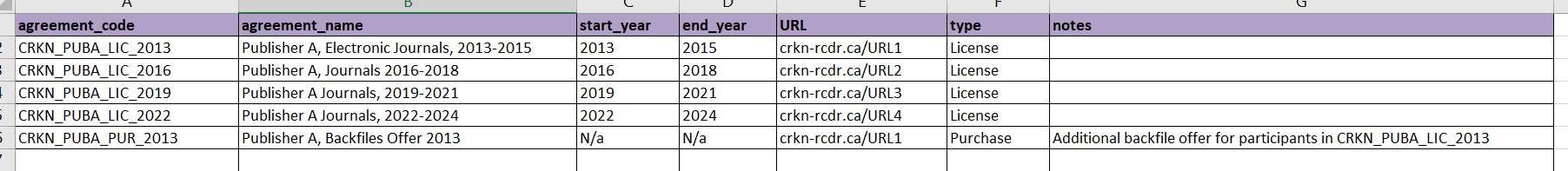 Perpetual Access Rights Report
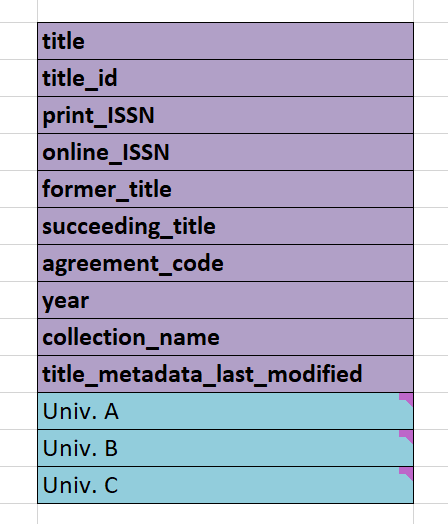 PA-Rights Tab
Title metadata interoperable with KBART-compliant title lists

Certain fields defined in other tabs 
e.g. agreement_code, collection_name

Each institution has a unique rights column
Individual coverage exceptions are recorded here
Workflow
Workflow
1. Rights Clauses
Current Model License clause
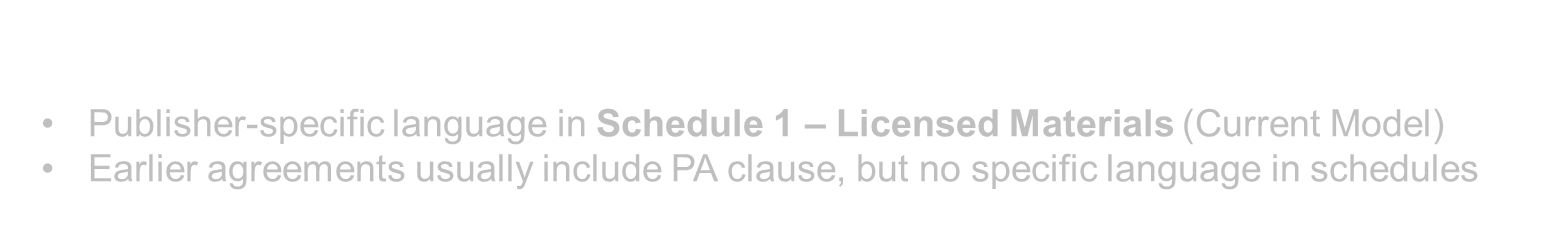 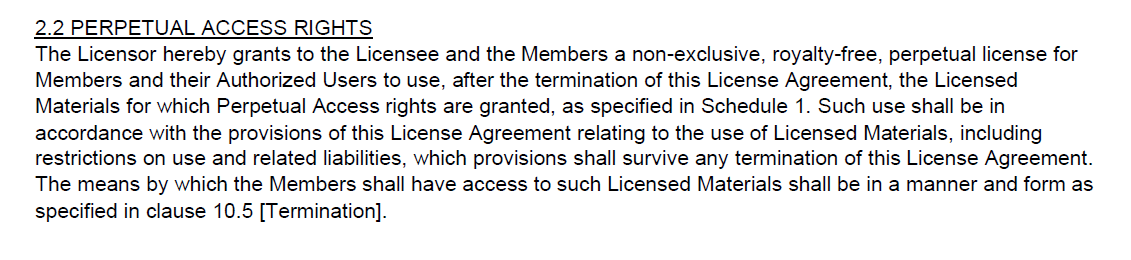 Workflow
1. Rights Clauses
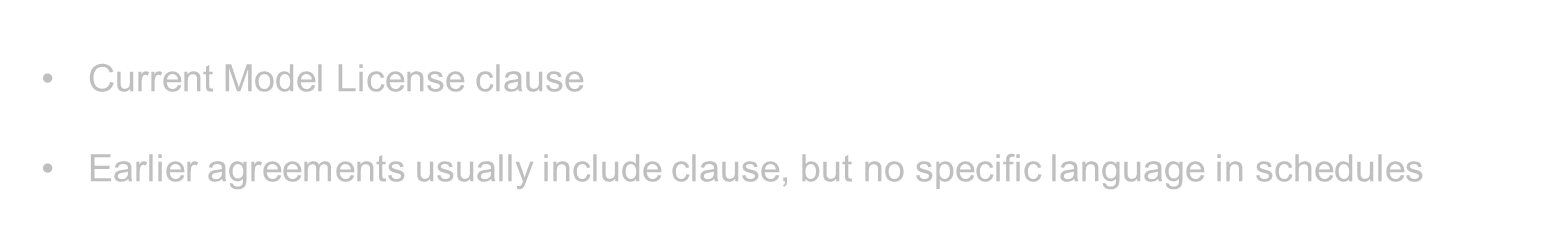 Publisher-specific language in Schedule 1 – Licensed Materials (Current Model)
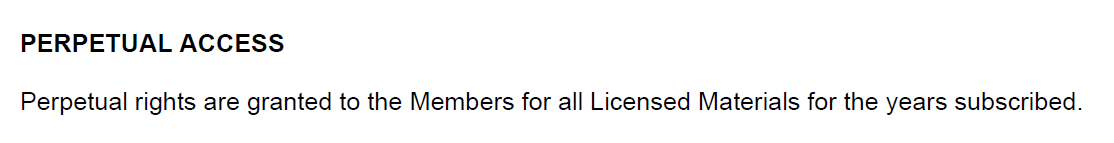 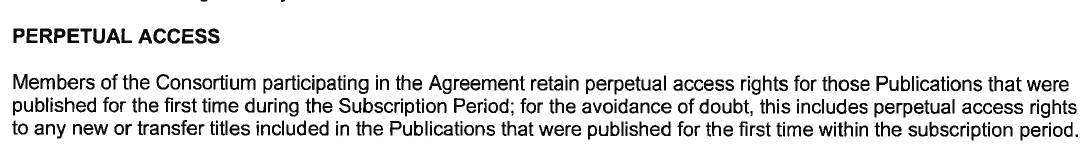 Workflow
1. Rights Clauses
Earlier agreements usually include PA clause, but no specific language in schedules	Consider additional records and/or verifying with publishers
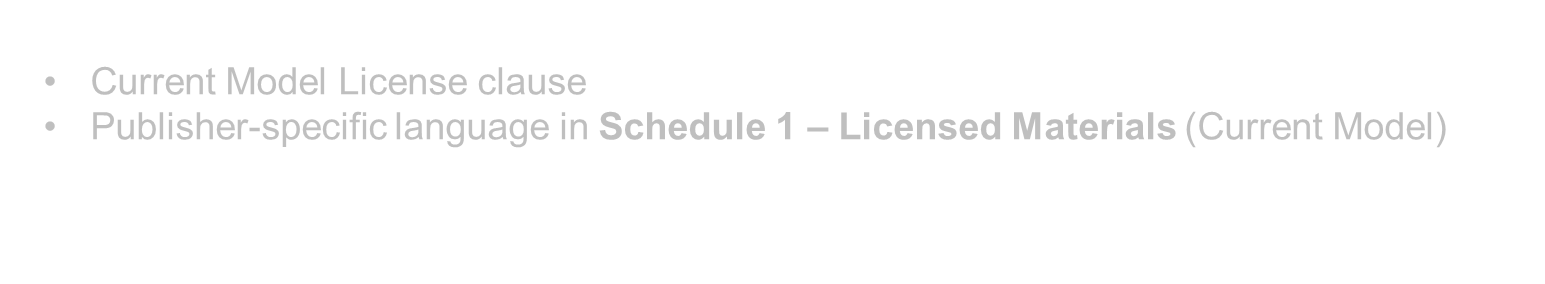 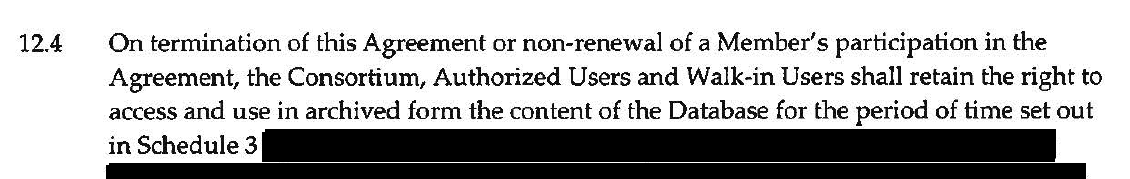 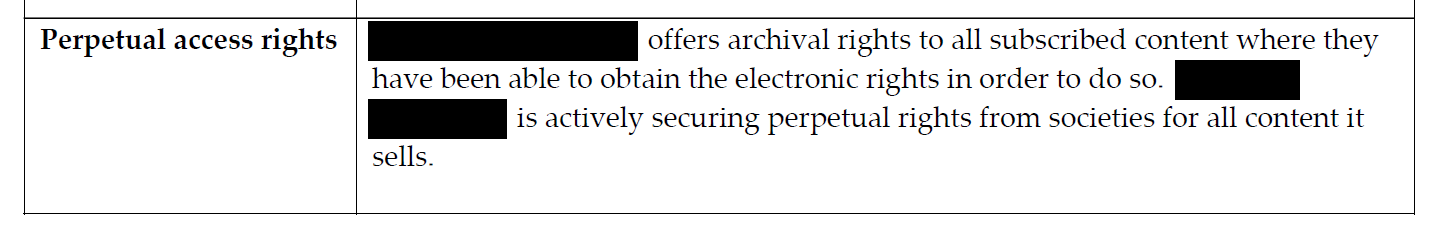 Workflow
2. Title Lists
Publisher-specific language in Schedule 1 – Licensed Materials (Current Model)
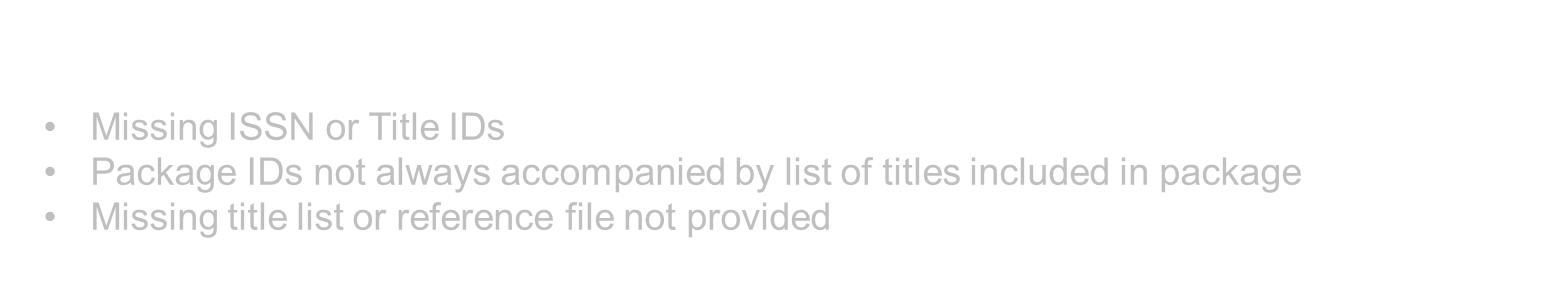 Workflow
2. Title Lists
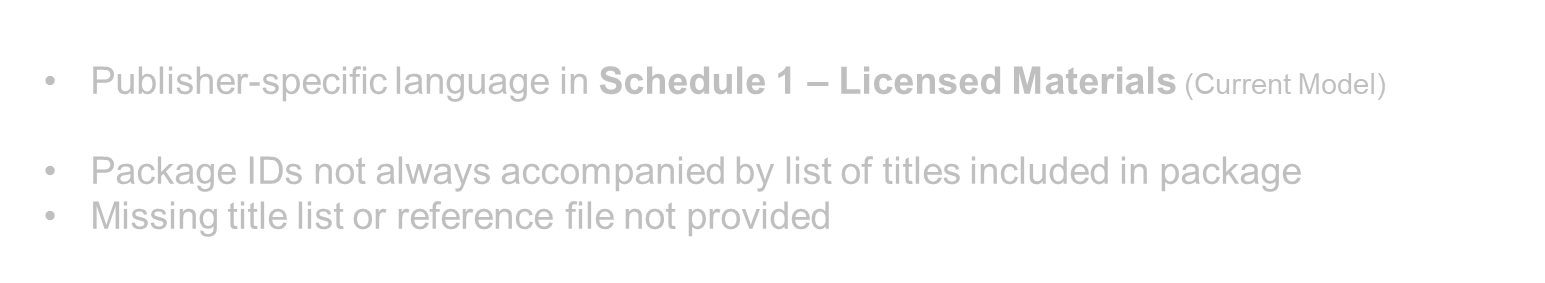 Missing ISSN or Title IDs
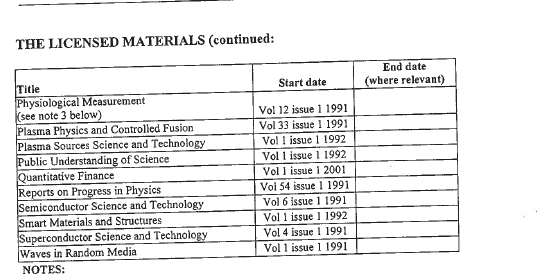 Workflow
2. Title Lists
Package IDs not always accompanied by list of titles included in package
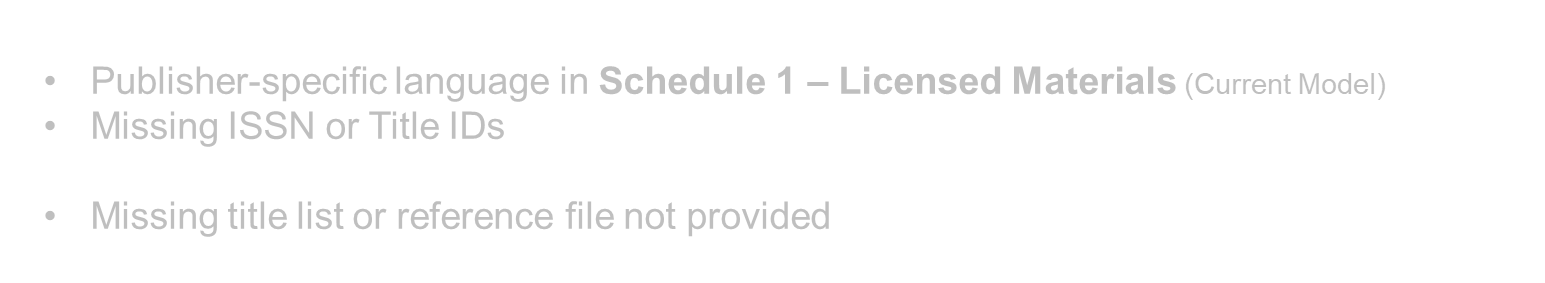 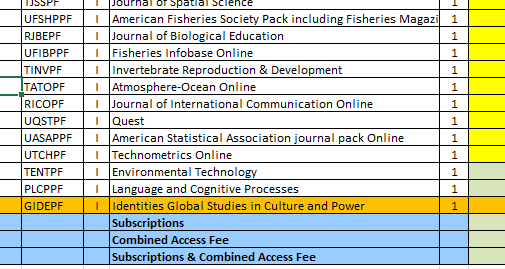 Workflow
2. Title Lists
Missing title list or reference file not provided
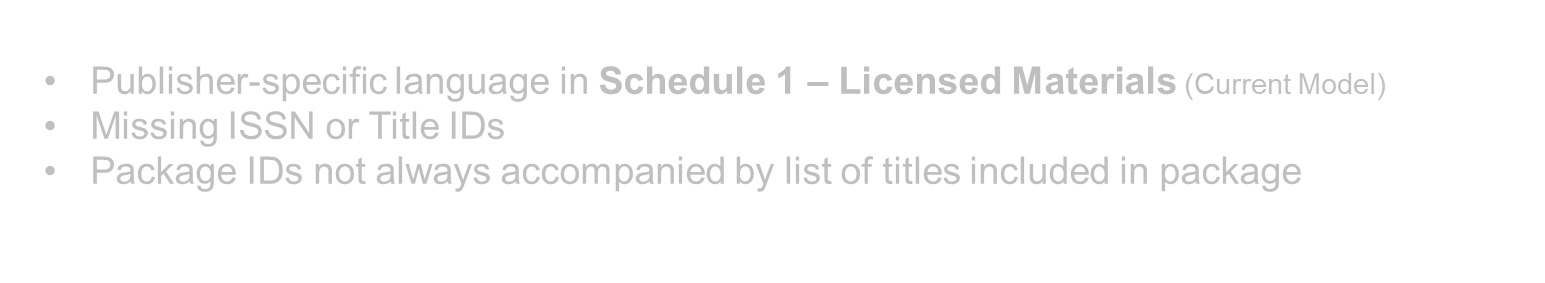 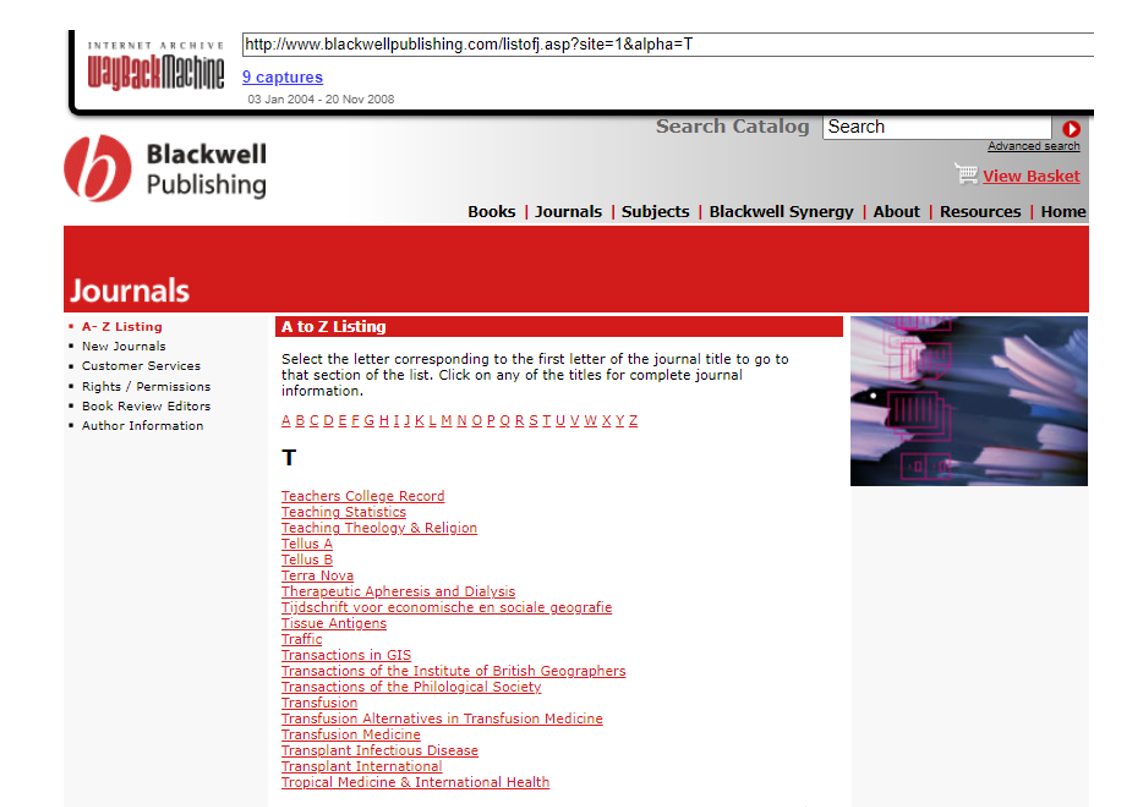 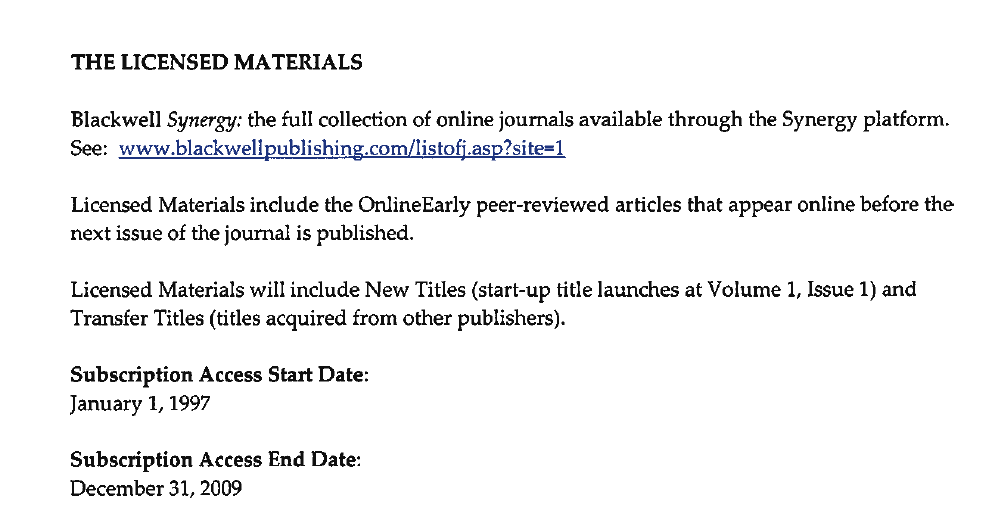 Workflow
3. Collections
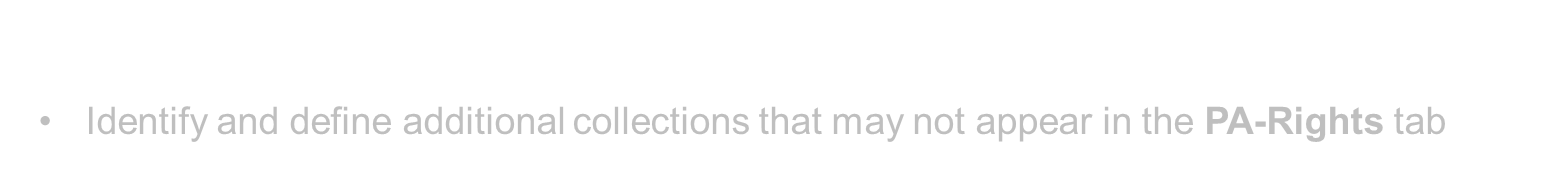 Identify separate collections in licensing history (and identify titles in PA-rights tab)
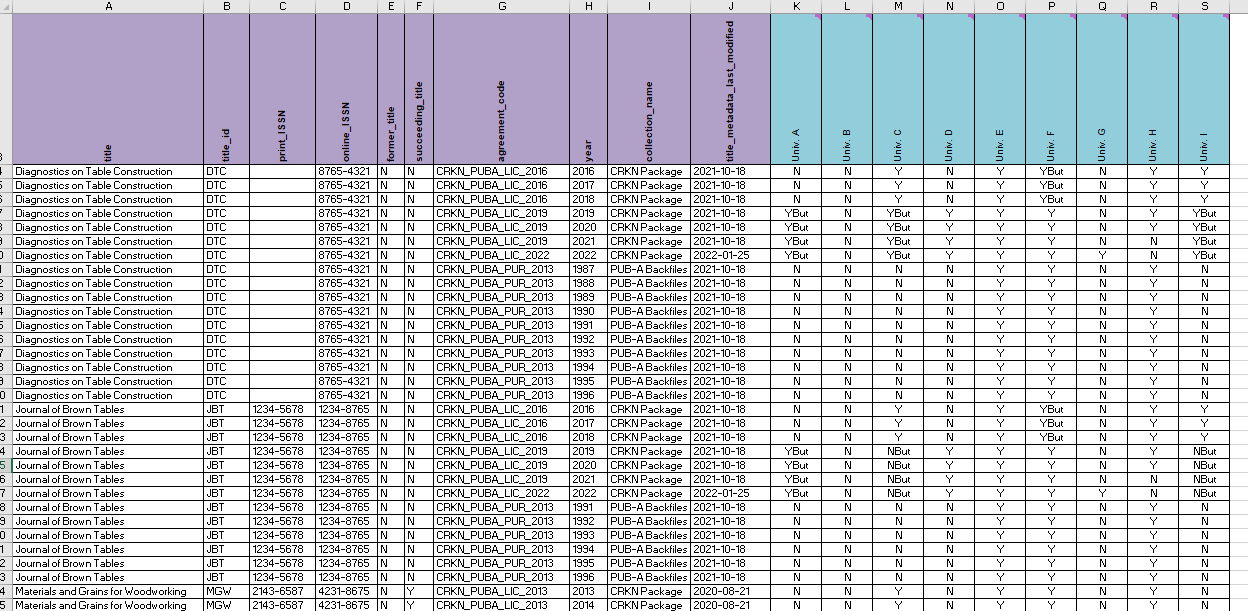 Workflow
3. Collections
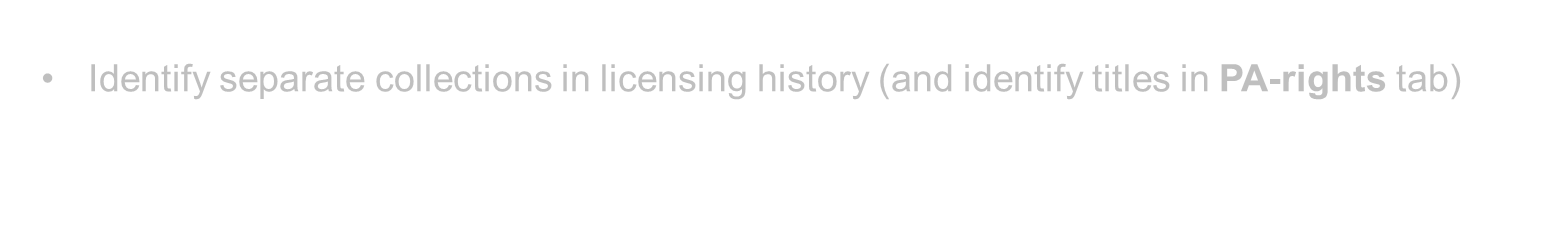 Identify and define additional collections that may not appear in the PA-Rights tab*
*used in step 5. Participation
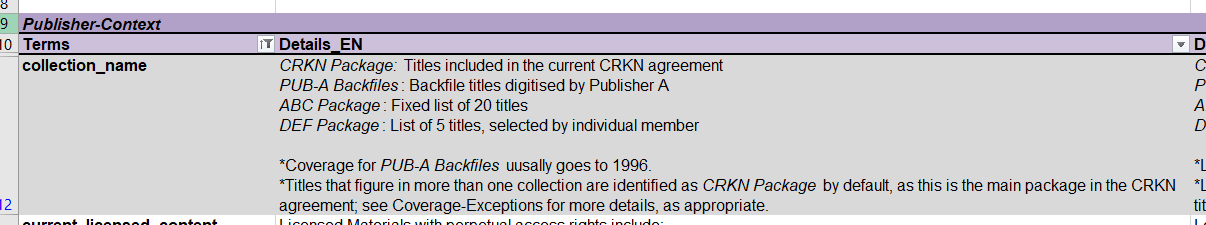 Workflow
4. Title History
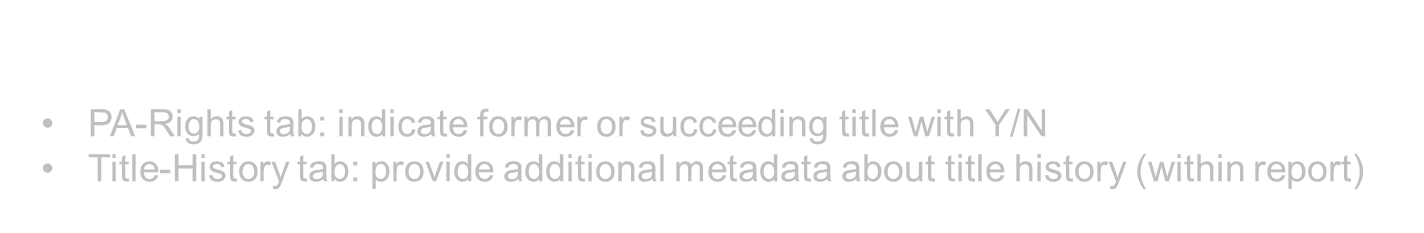 Cross-reference with KBART files maintained by CRKN
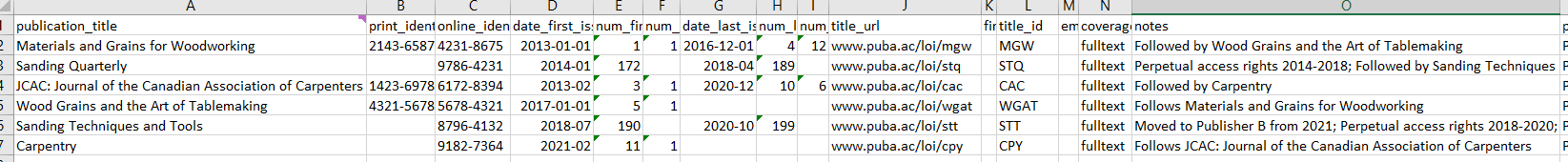 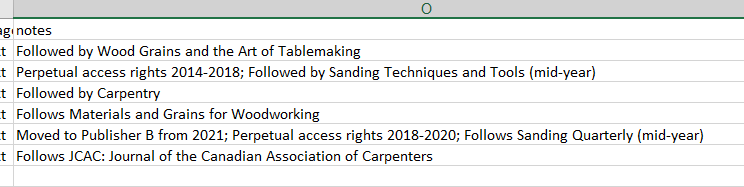 Workflow
4. Title Lists
PA-Rights tab: indicate former or succeeding title with Y/N
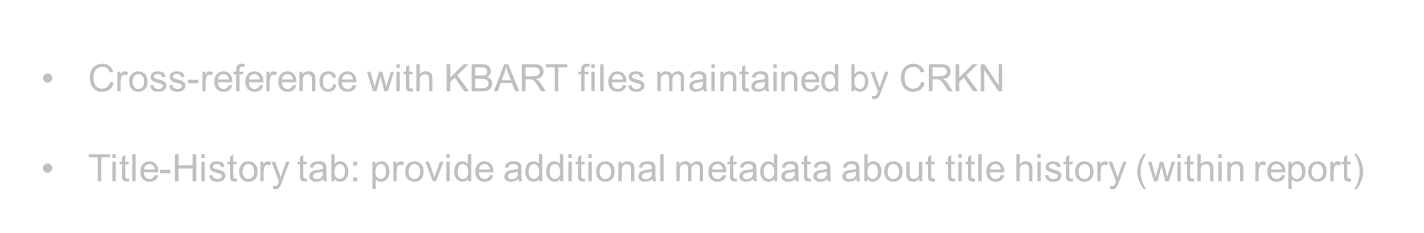 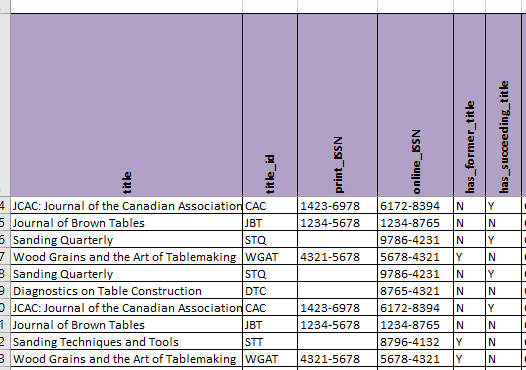 Workflow
4. Title Lists
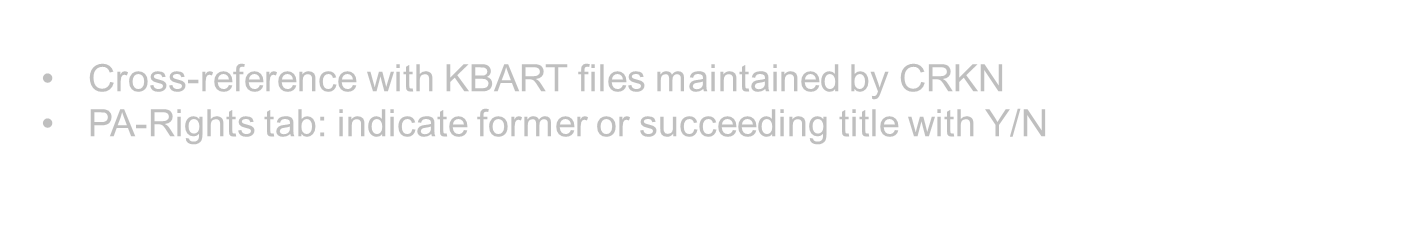 Title-History tab: provide additional metadata about title history (within report)
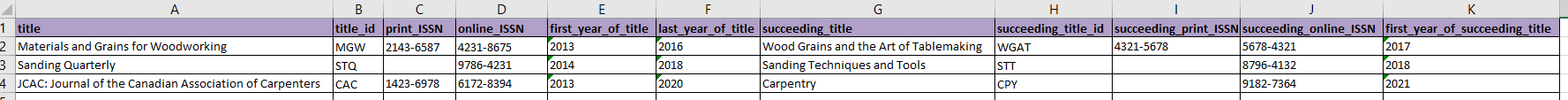 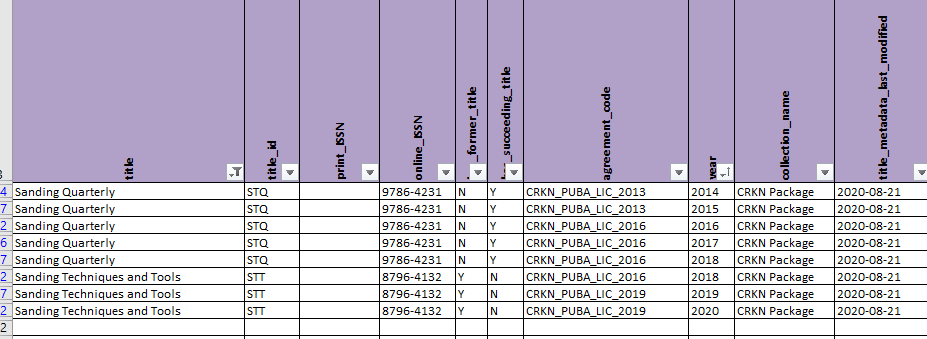 Workflow
5. Participation
Compile list by year for license participation
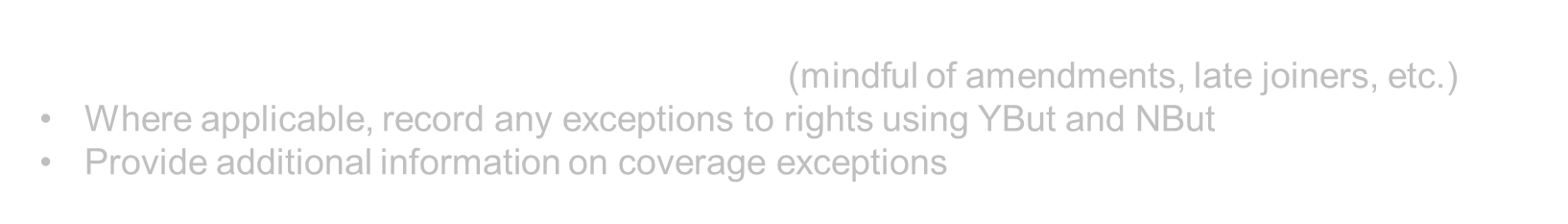 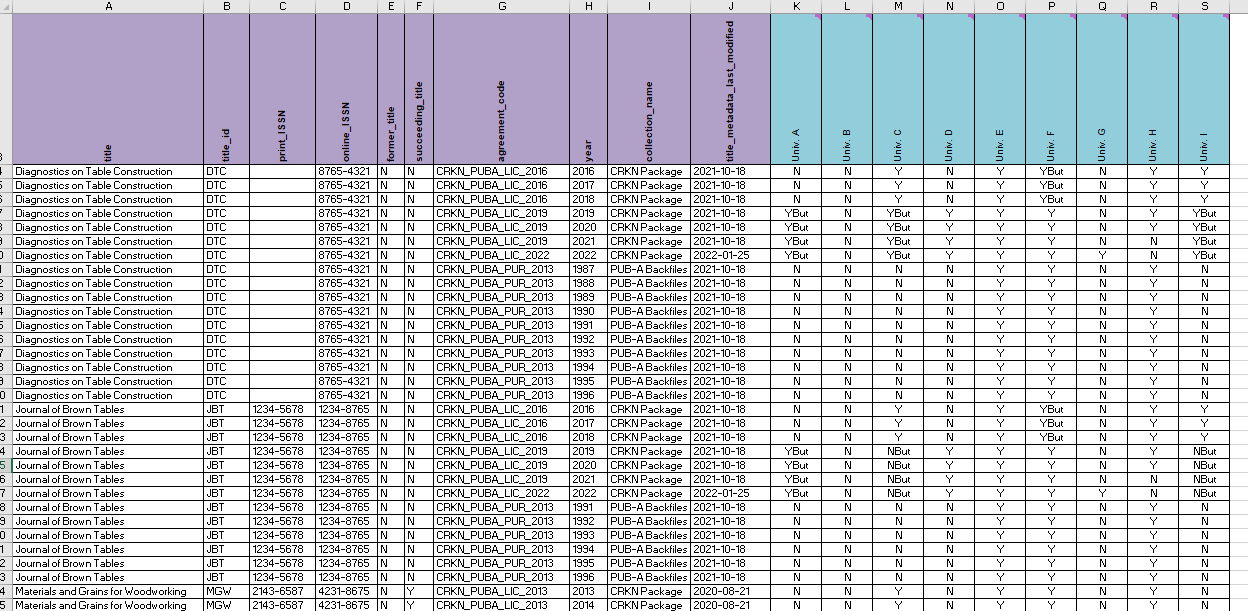 Workflow
5. Participation
Compile list by year for license participation (mindful of amendments, late joiners, etc.)
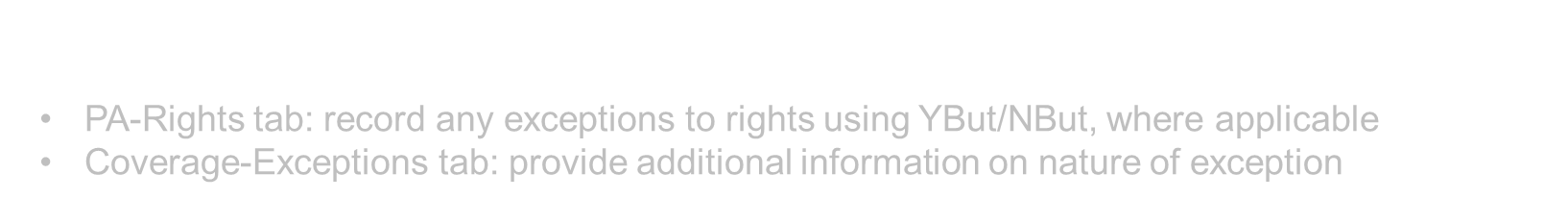 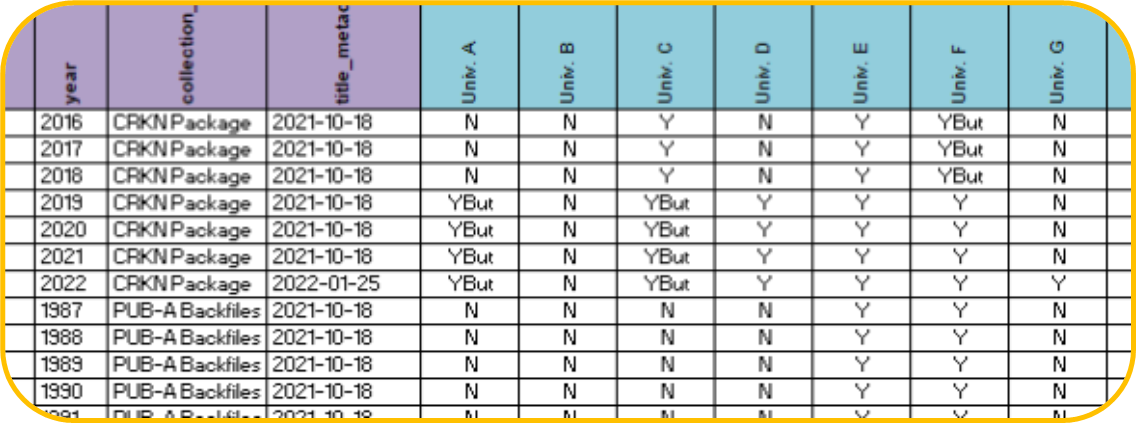 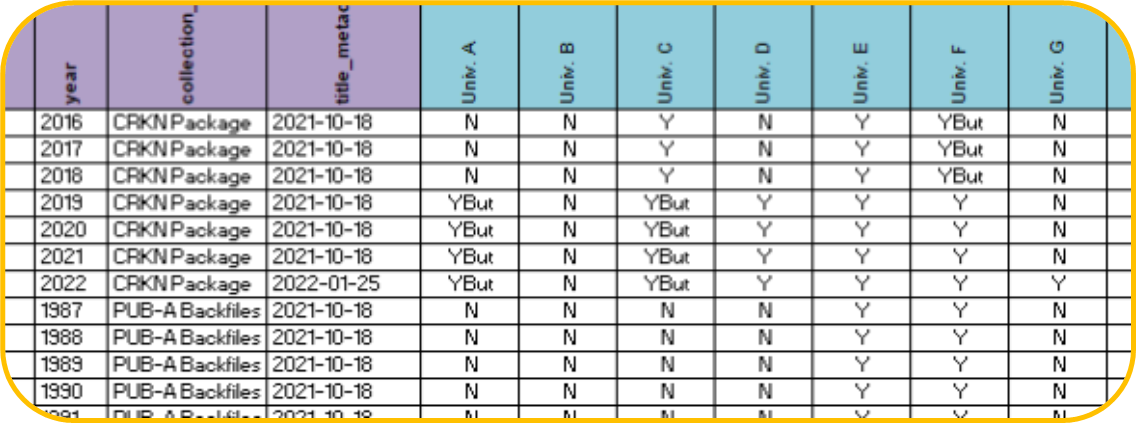 Examples
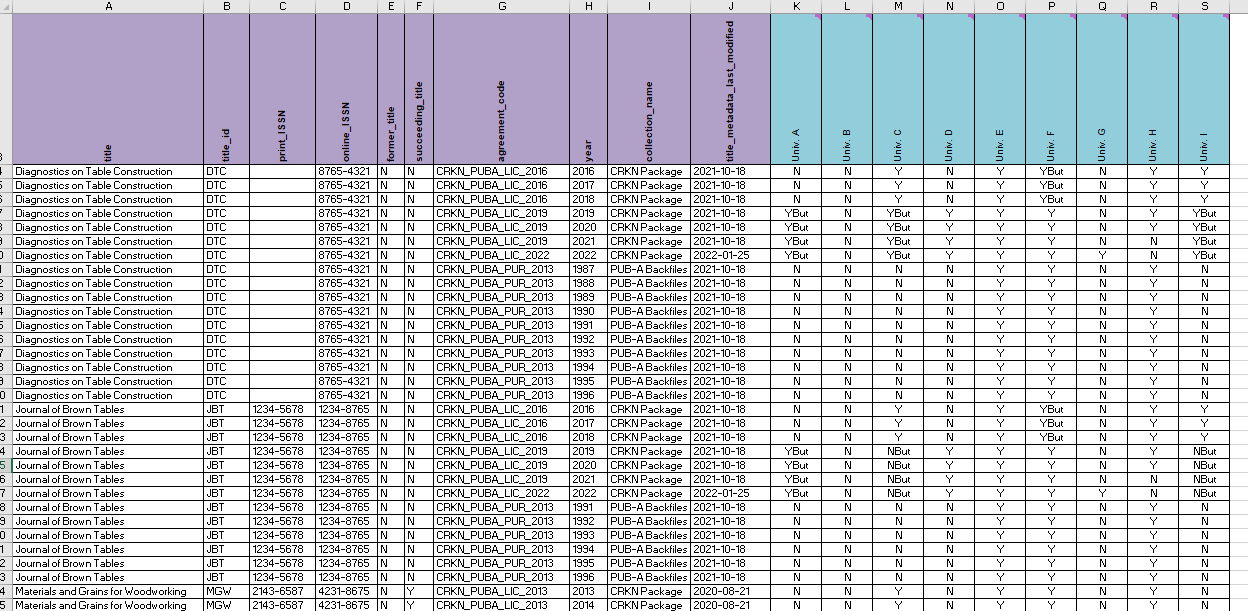 Univ. B: Never participated

Univ. D: Joined in 2019

Univ. E: Joined in 2013,             purchased backfiles in 2013

Univ. G: Joined in 2022
Workflow
5. Participation
PA-Rights tab: record any exceptions to rights using YBut/NBut, where applicable
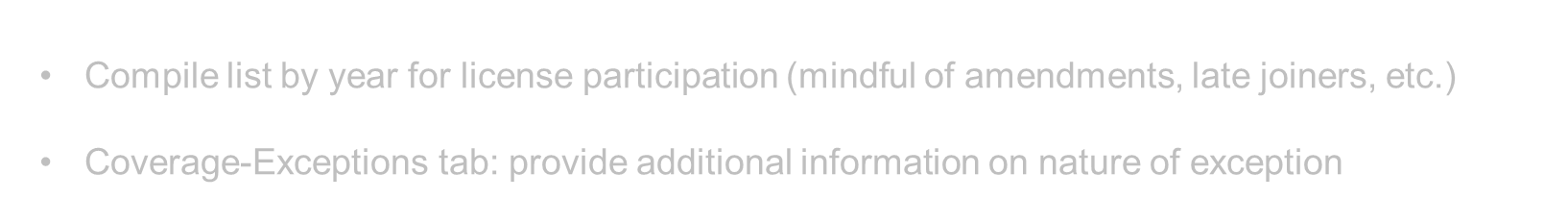 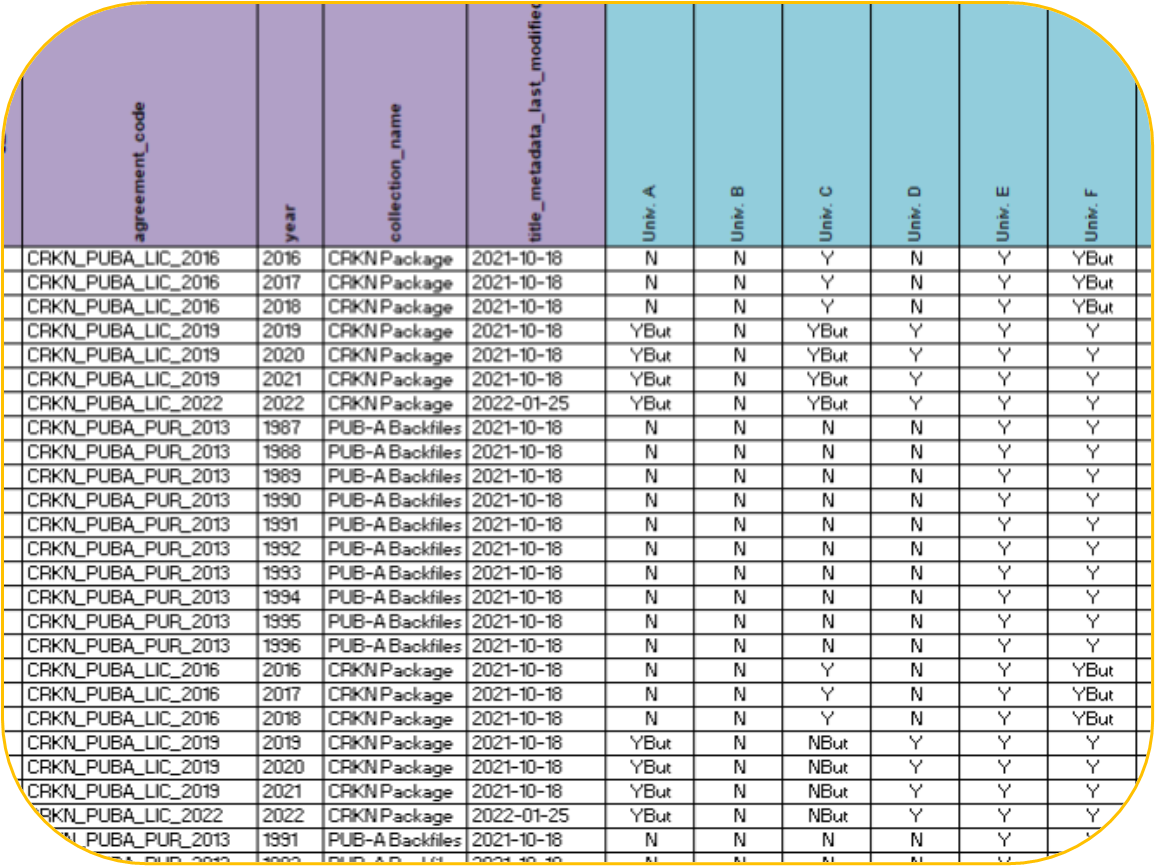 Examples
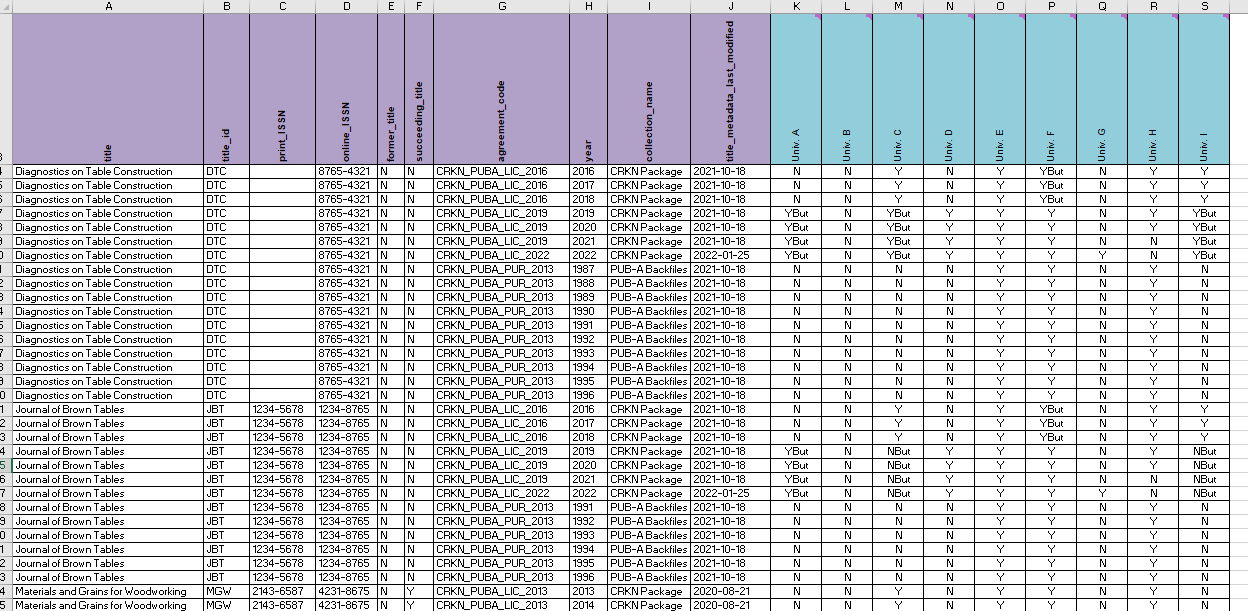 Univ. A: Joined in 2019, with 	   a subset package only

Univ. C: Joined in 2013, changed to   	  subset package in 2019

Univ. F: Did not participate 2016-2018
	  Purchased missing rights in 	  	  2019, when rejoining
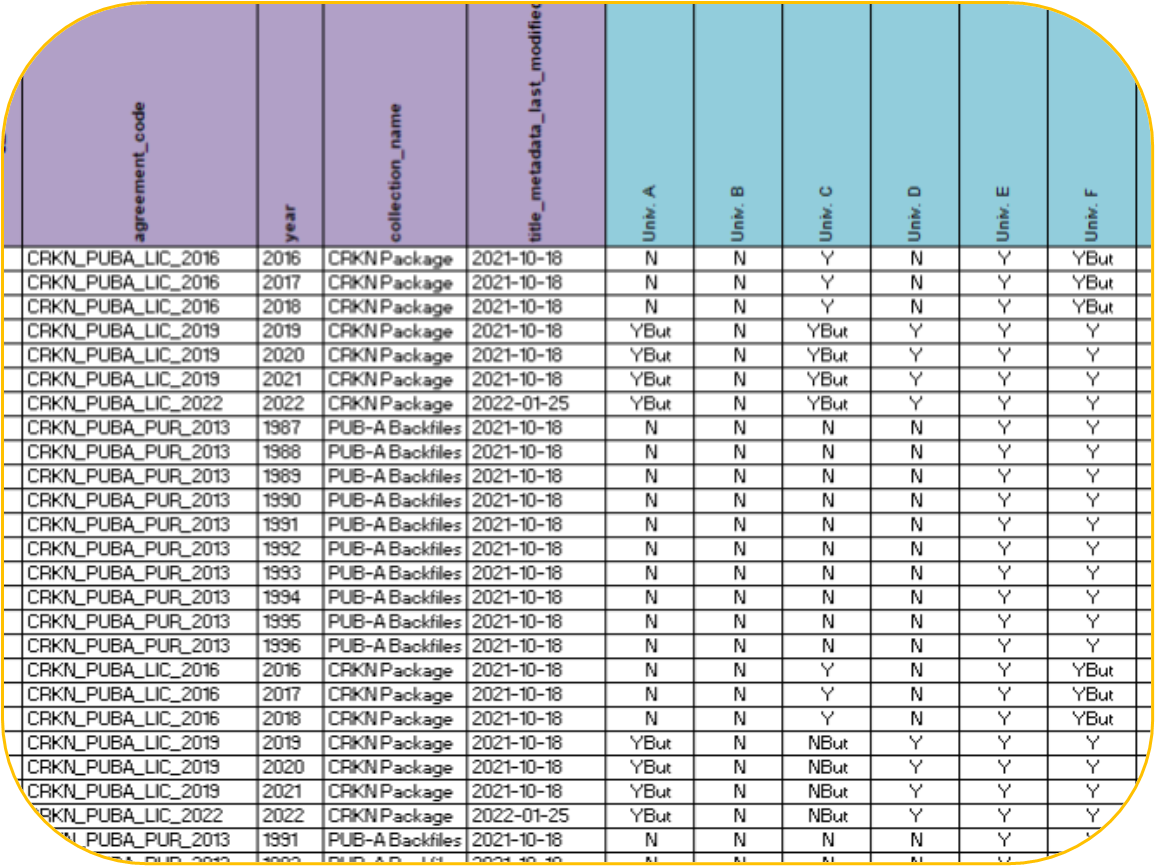 Workflow
5. Participation
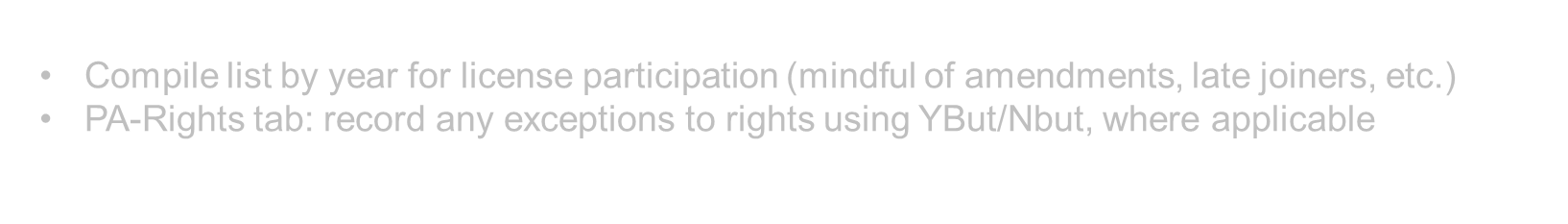 Coverage-Exceptions tab: provide additional information on nature of exception
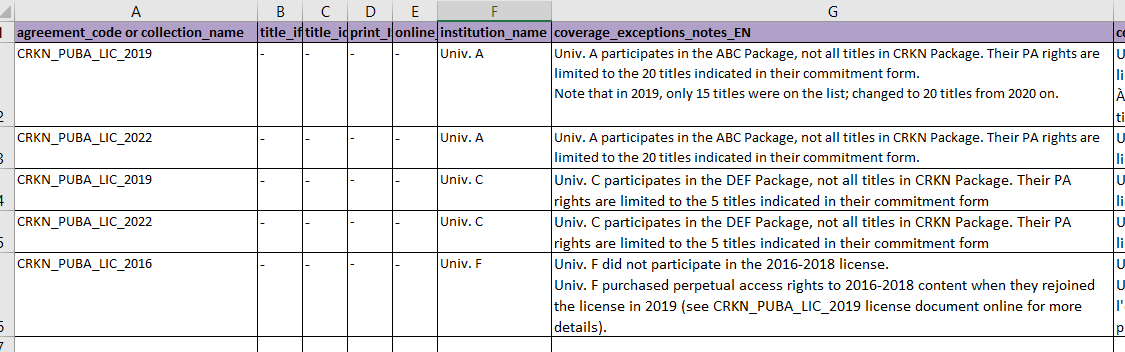 Next Steps
Verification & Distribution
Verification
Distribution
Pilot phase with several members to receive and integrate initial feedback

KBESC members review final files
Verify against their own entitlements’ records
Test several use cases
Distributed to vendors 
Information purposes only

Available to members via CRKN website
Member Support & Searchable Interface
Member Support
Searchable Interface
Ongoing maintenance of records (file naming convention to easily identify updates)

KBESC and Member-led collaborative sessions

Template and guidelines for recording non-CRKN entitlements
University of Prince Edward Island computer science students
Capstone class project 
Open source code 

Searchable interface will: 
automatically ingest updated information from CRKN
allow members to integrate additional entitlements data to same tool (if locally hosted)
Live Q&A Chat
Wednesday, 16 March 2022
10:00 – 11:30 a.m. ET 
via ER&L chat
Thank you
Contact us at info@crkn.ca